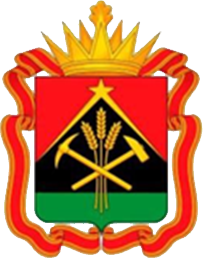 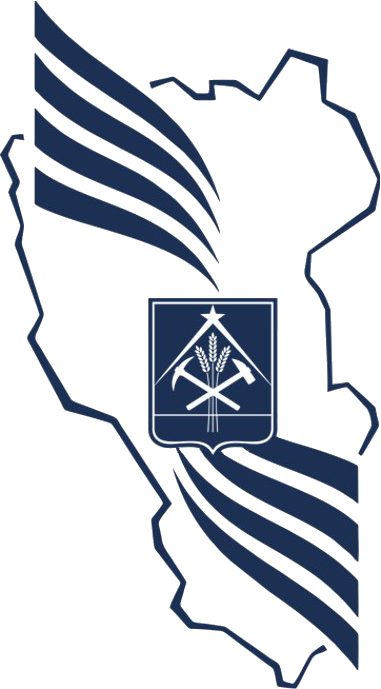 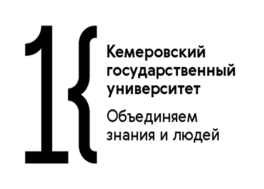 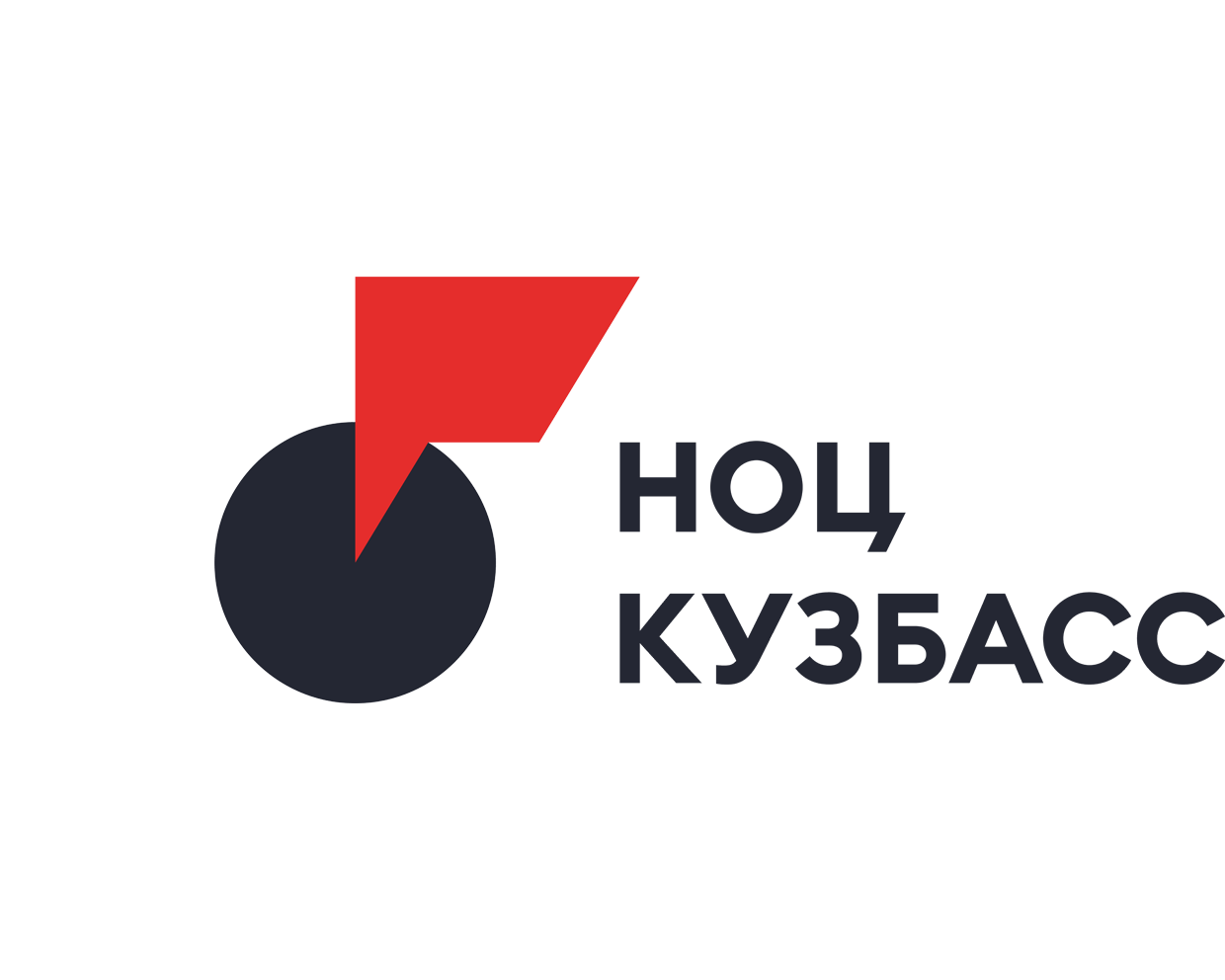 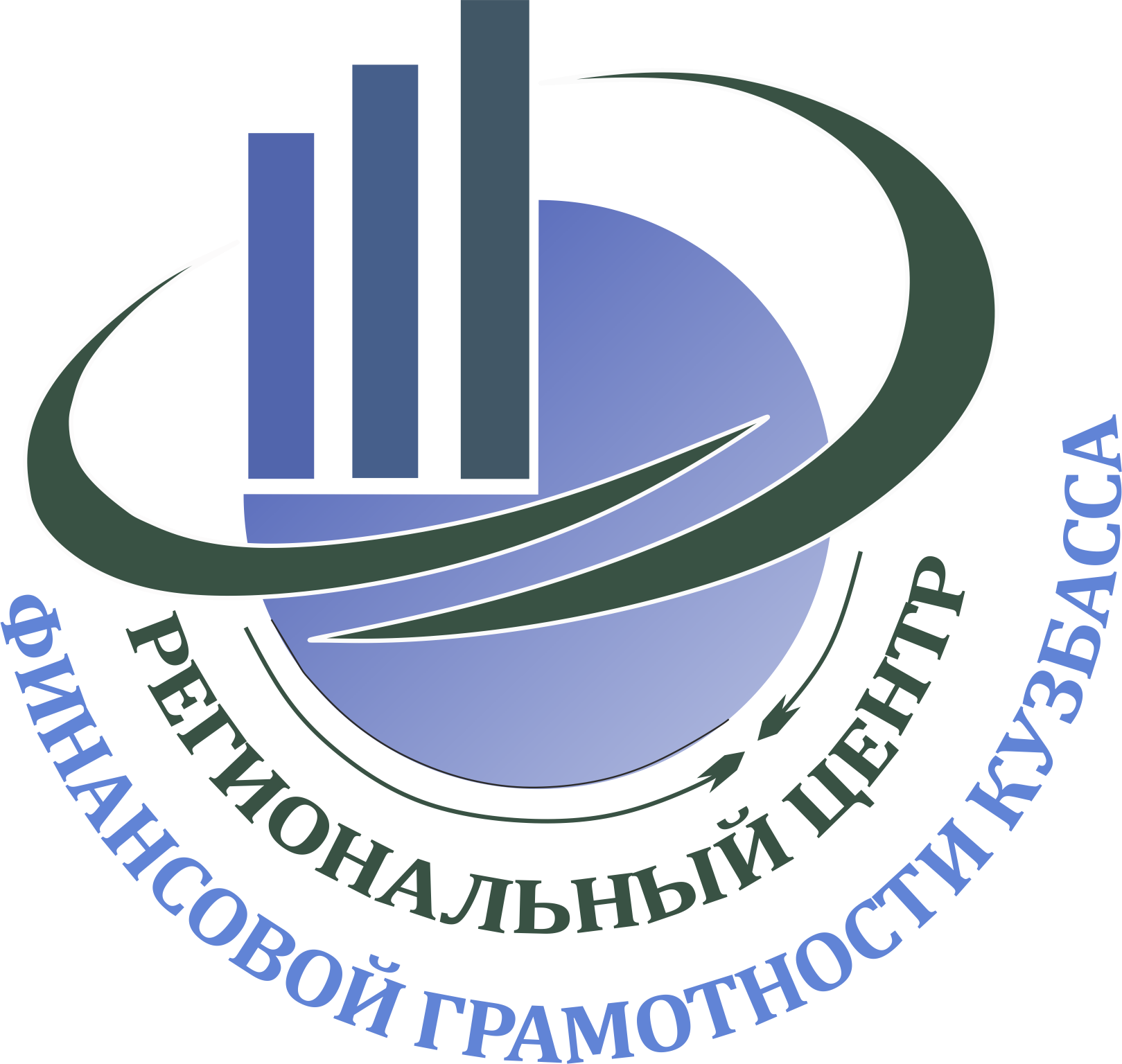 Модуль «Финансовый диктант» на Цифровой платформе финансовой грамотности населения Кузбасса
Цифровые продукты по финансовой грамотности 
Кемеровская область – Кузбасс  
Министерство финансов Кузбасса, Силукова Алла Андреевна,
8(3842) 58-43-17, 89502686221, silukova@ofukem.ru
Модуль «Финансовый диктант»
Цифровая платформа - цифровое информационно – просветительское пространство, объединяющее ведущих финансовых экспертов (носителей знаний) с жителями региона, а также позволяющее заниматься самообразованием.
Модуль «Финансовый диктант» - мониторинговый инструмент для оценки уровня финансовой грамотности населения Кузбасса.
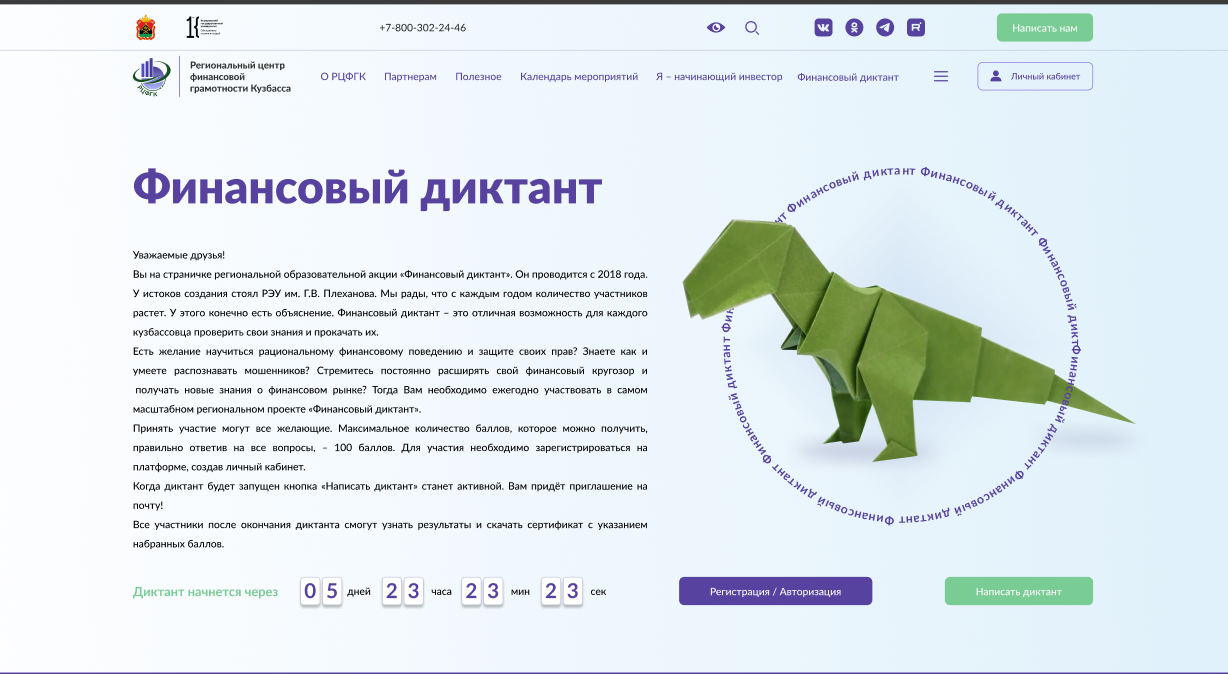 Модуль «Финансовый диктант»
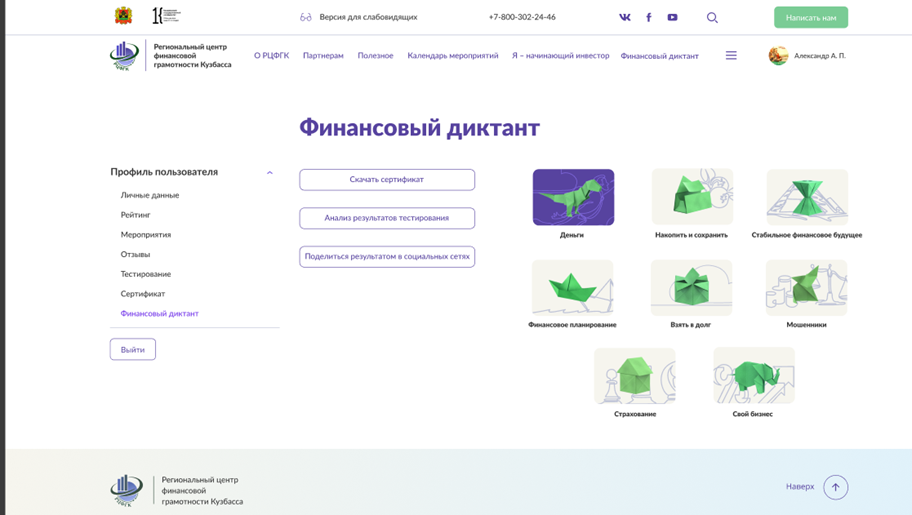 Обязательная регистрация на платформе для участия 

Специальный раздел в личном кабинете пользователя
Модуль «Финансовый диктант»
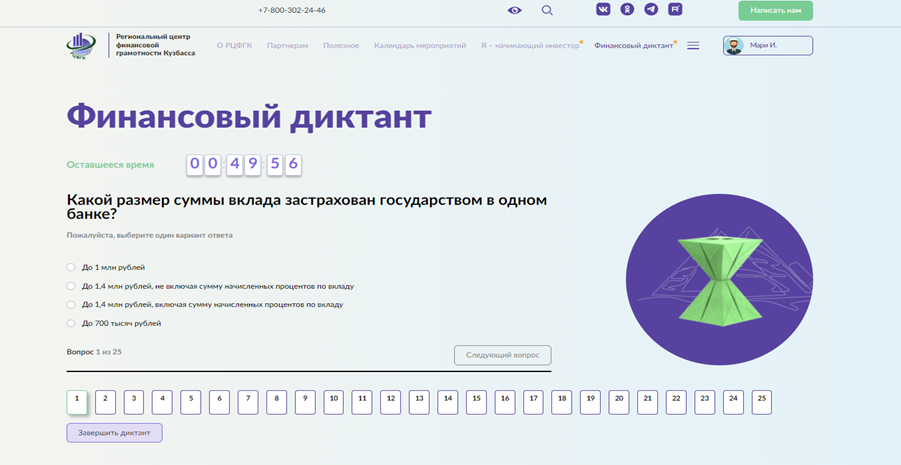 Время прохождения:  50 минут
База вопросов:           407 единиц
Участнику выпадает: 25 рандомных вопросов из всех тематических блоков
Навигация по вопросам
Изменение варианта  ответа
Баллы: максимум 100     1 вопрос – 4 балла
Модуль «Финансовый диктант»
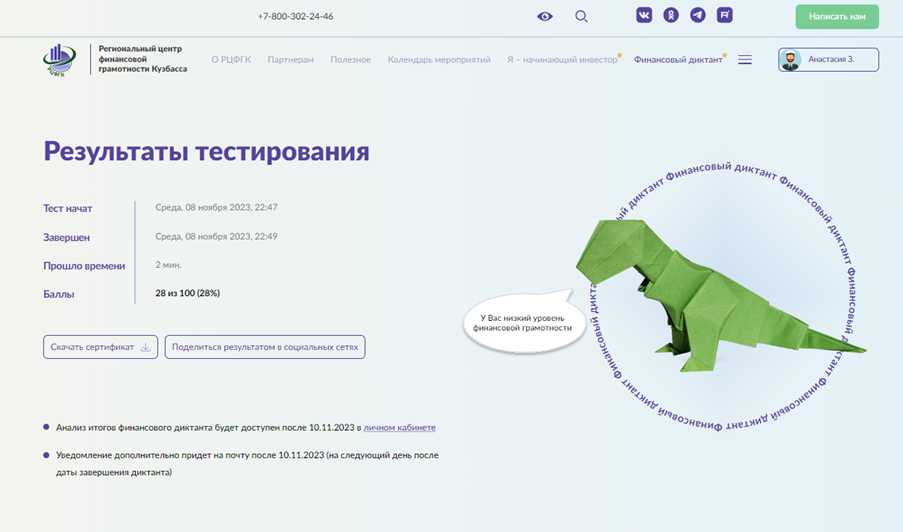 Автоматический подсчет набранных баллов
Возможность скачать именной сертификат        и поделиться результатами в социальных сетях
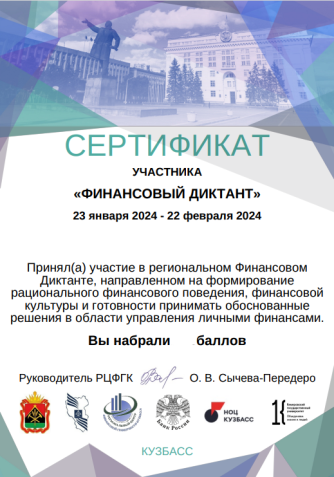 Модуль «Финансовый диктант»
Анализ итогов и ошибок по окончанию проекта в личном кабинете пользователя
Функционал для администратора и организаторов
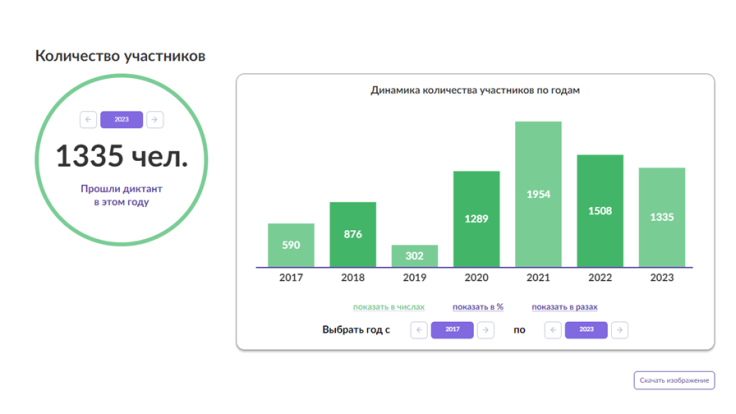 Аналитика в динамике:
Общее количество участников 
Разрез по набранным баллам
Активность по территориям региона  
Гендерное распределение участников 
Распределение участников по возрастам: 0-17, 18-22, 23-34, 35-59, 60-89
Распределение в разрезе уровня образования
Распределение по категории (статус) 
Статистика по сложным вопросам (ТОП 10) 
Рейтинги: 
Муниципалитеты по максимальному количеству участников, по доле от общего количества по региону, в расчете на 10 тыс. человек (рейтинг активности); 
по максимальному количеству участников набравших от 50 до 100 баллов, по доле участников набравших от 50 до 100 баллов (положительный рейтинг); 
по максимальному количеству участников, набравших от 0-49 баллов и по доле (антирейтинг). 

Принята 100-балльная шкала, где 
от 0 до 49 баллов – удовлетворительный уровень финансовой грамотности
от 50 до 79 баллов – достаточный уровень финансовых знаний
от 80 до 100 баллов – высокий уровень финансовой грамотности
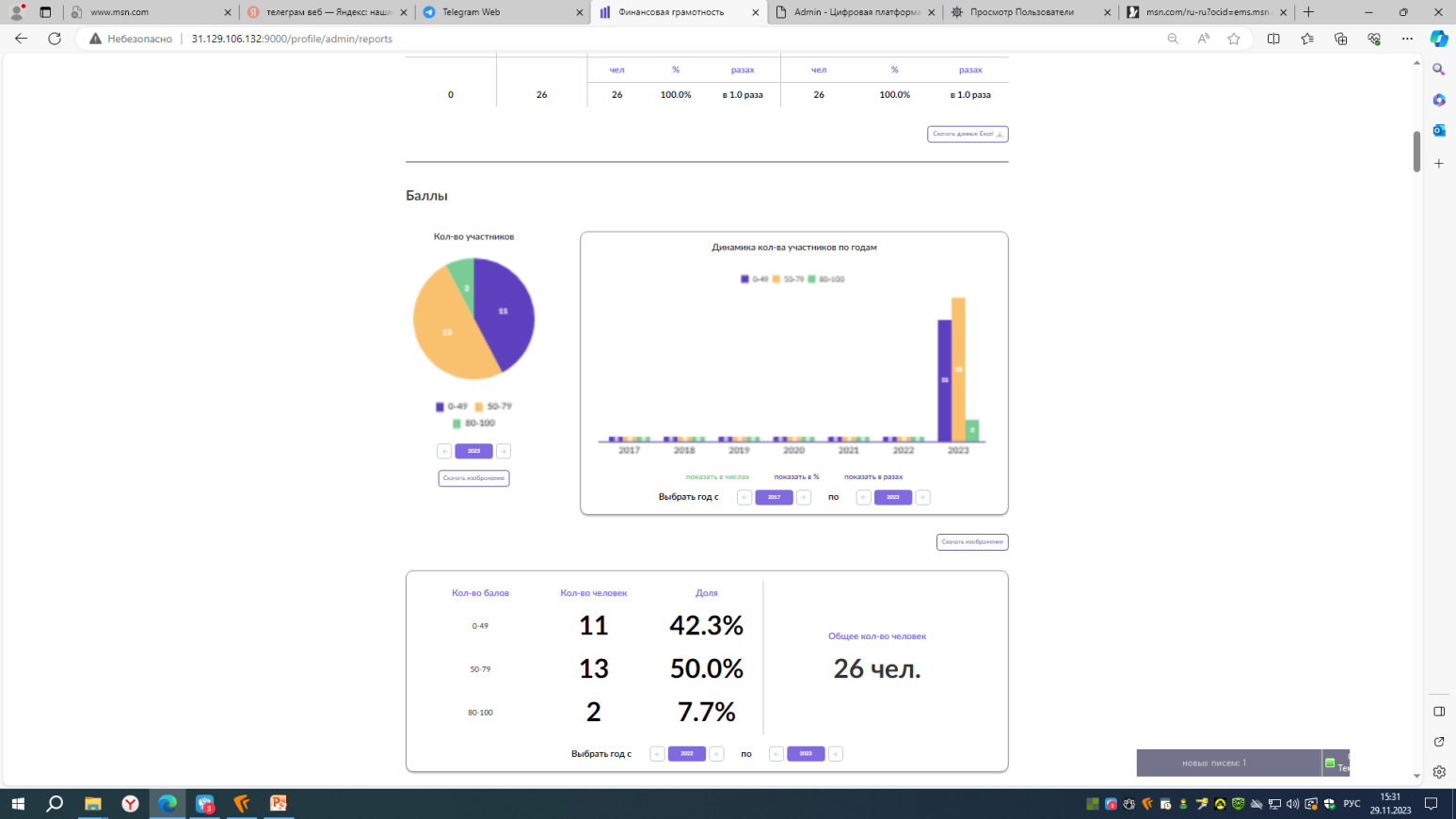 Достигнутые    результаты
Количественные результаты:

в феврале 2024 года впервые проведен финансовый диктант с использованием модуля на Цифровой платформе финансовой грамотности населения Кузбасса; 
 
участие приняли 30938 кузбассовцев.
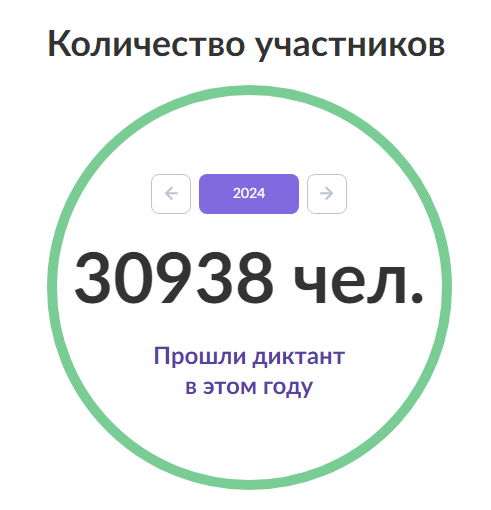 Достигнутые    результаты
Качественные результаты: 

проводится оценка уровня финансовой грамотности участников (в 2024 году 70,3 % участников прошли диктант положительно, набрав от 50 баллов и выше);

статистические данные группируются в табличные и графические формы с отражением динамики показателей; 

на основании статистики формируется пояснительная записка с итогами;

с учетом рейтинга сложных вопросов планируется дальнейшая просветительская работа;

реализуется популяризация финансового просвещения за счет вовлечения участников и повышения их интереса к получению финансовых знаний;

за счет аналитики допущенных ошибок реализована образовательная функция для  участников.
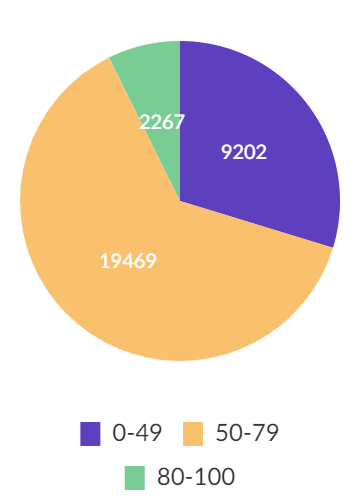 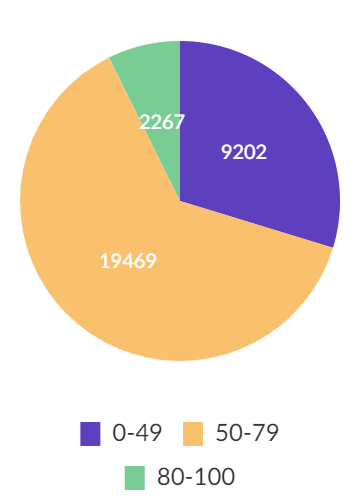 Достигнутые    результаты
Целевая аудитория: 

школьники; 
студенты; 
взрослое население; 
пенсионеры и предпенсионеры; 
представители СМП и самозанятые граждане

Принять участие могут все желающие!
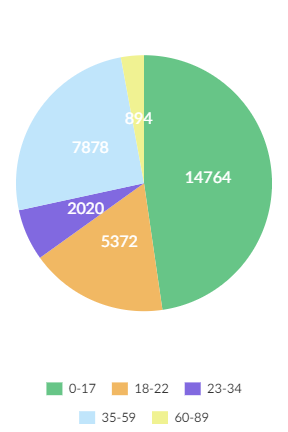 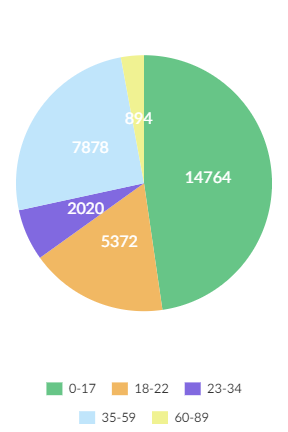 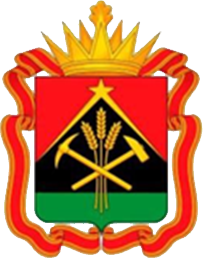 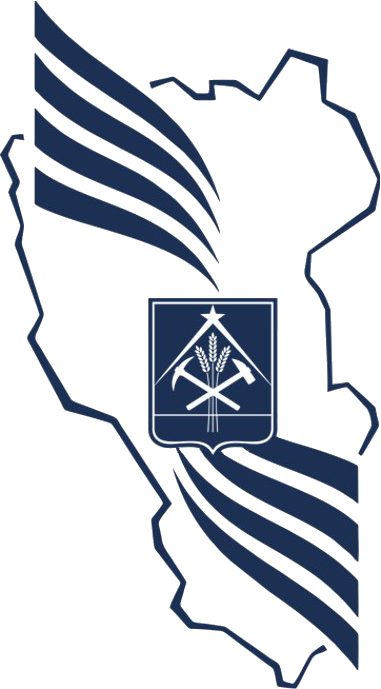 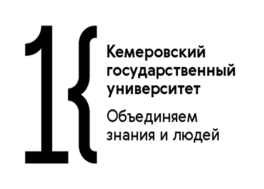 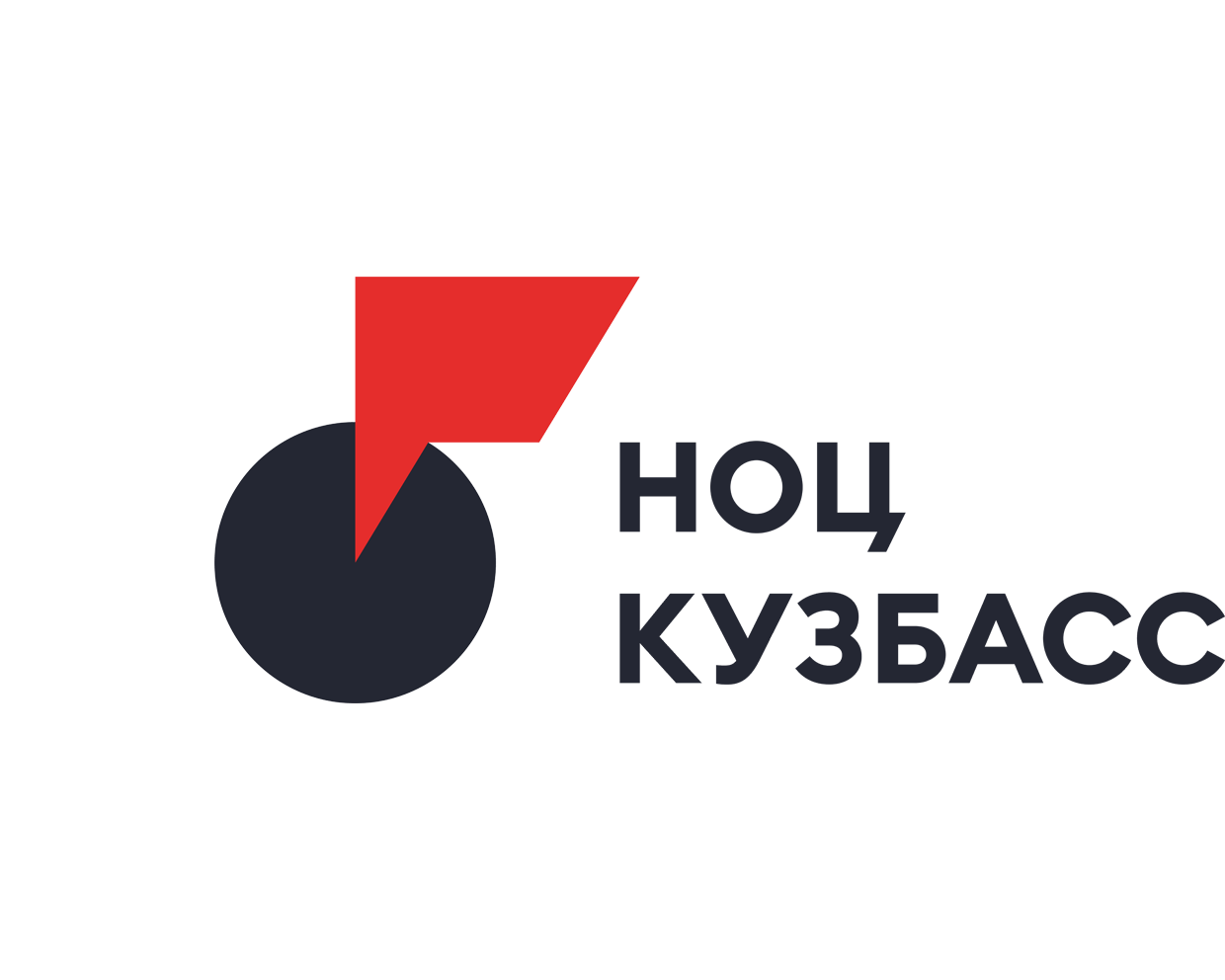 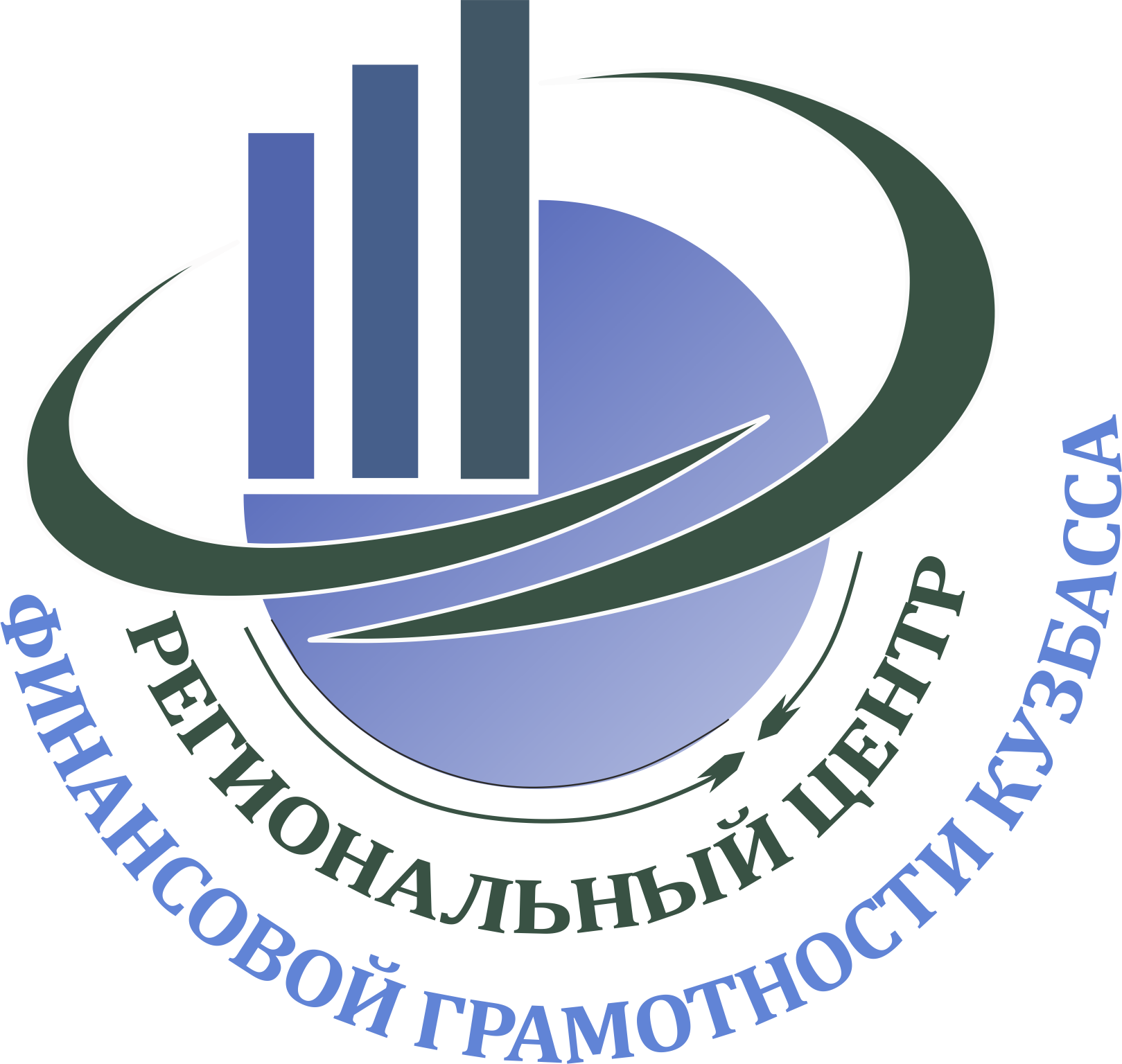 Финансовый диктант – это отличная возможность для каждого кузбассовца проверить свои знания и прокачать их
Спасибо за внимание
Силукова Алла Андреевна
заместитель начальника отдела стратегических проектов
Министерства финансов Кузбасса